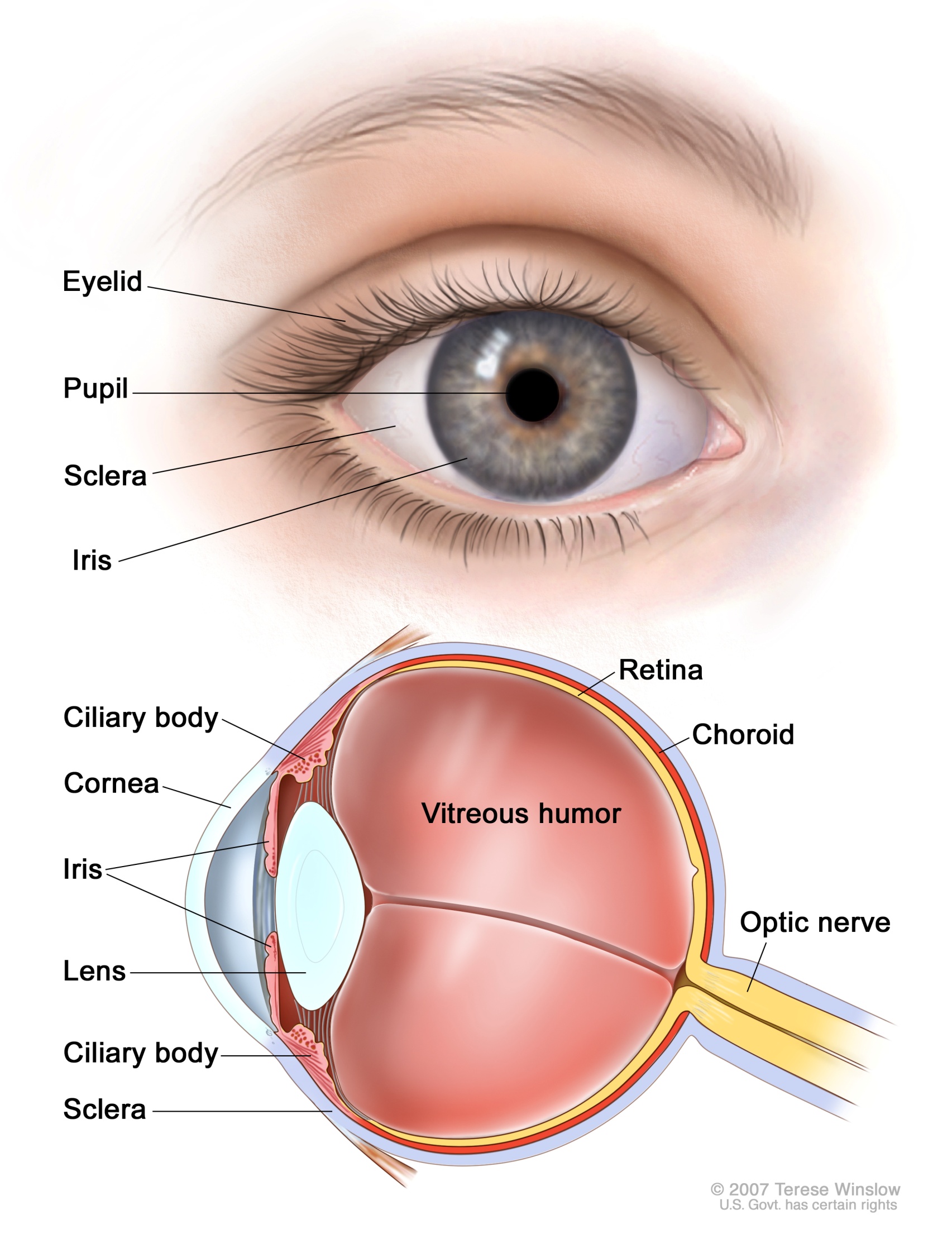 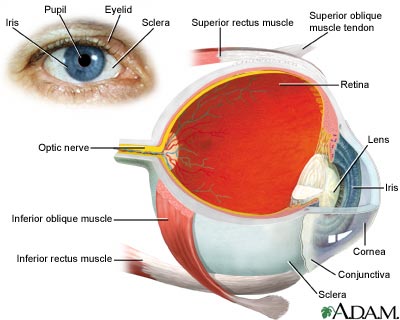 Eye Anatomy
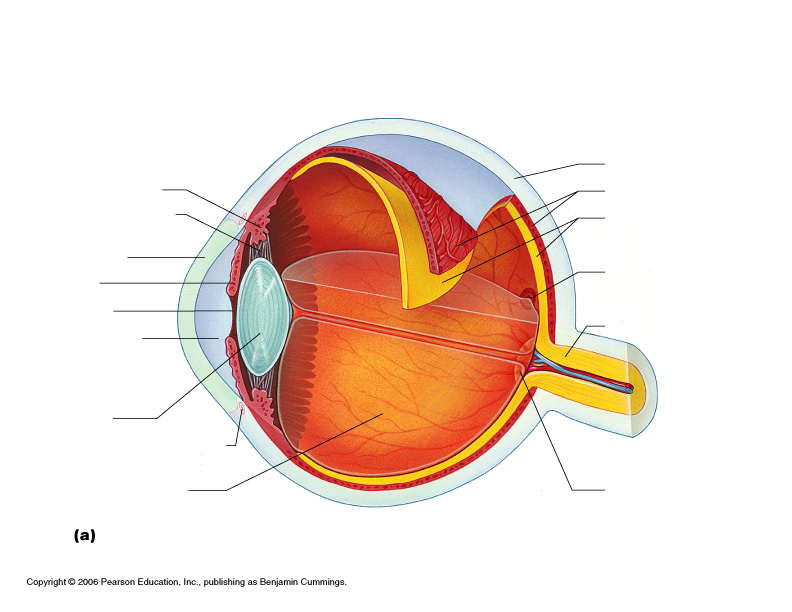 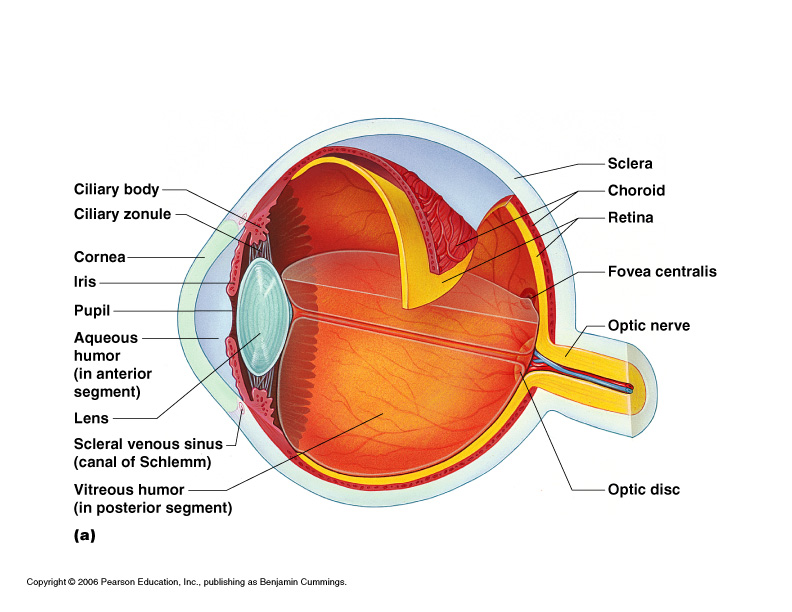 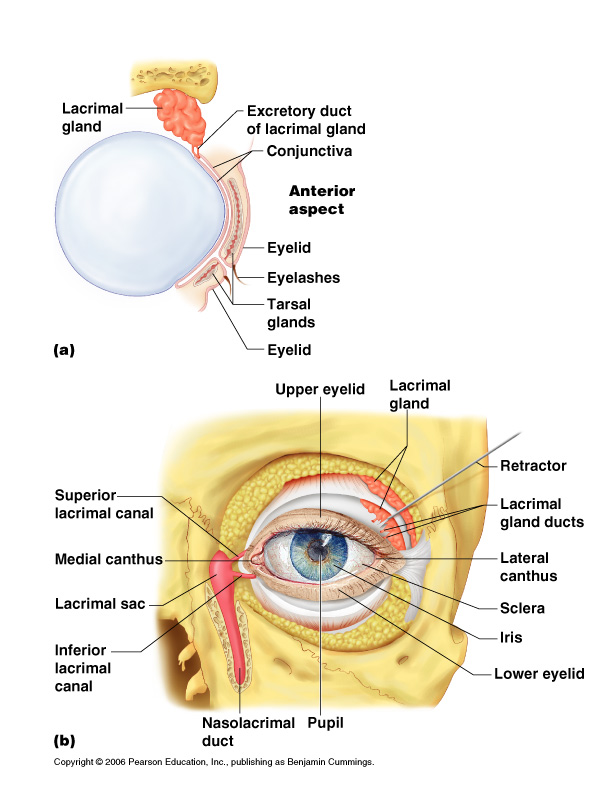 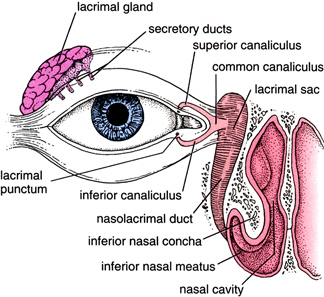 Lacrimal gland:
Produces tears
Lacrimal duct:
Drains tears into nose
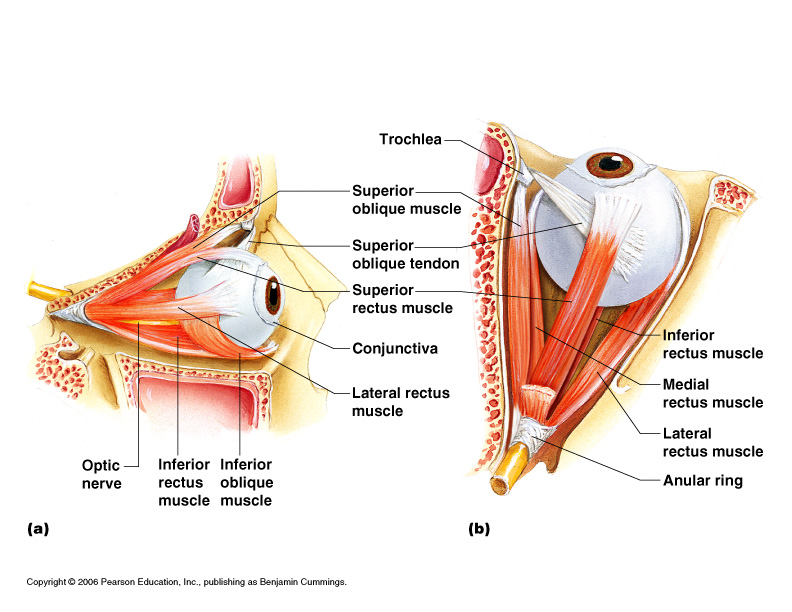 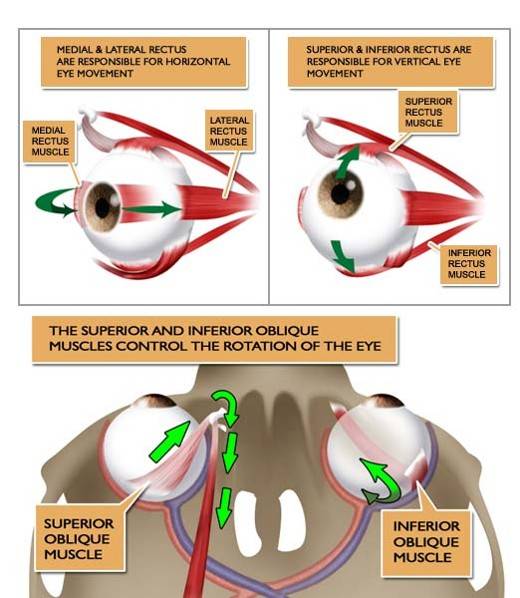 Retina Exam
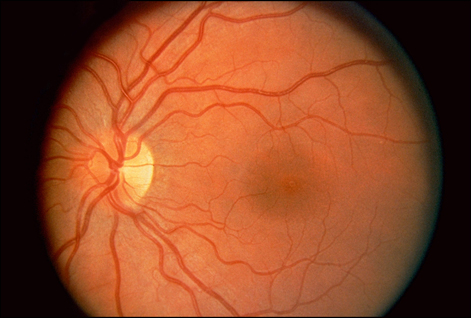 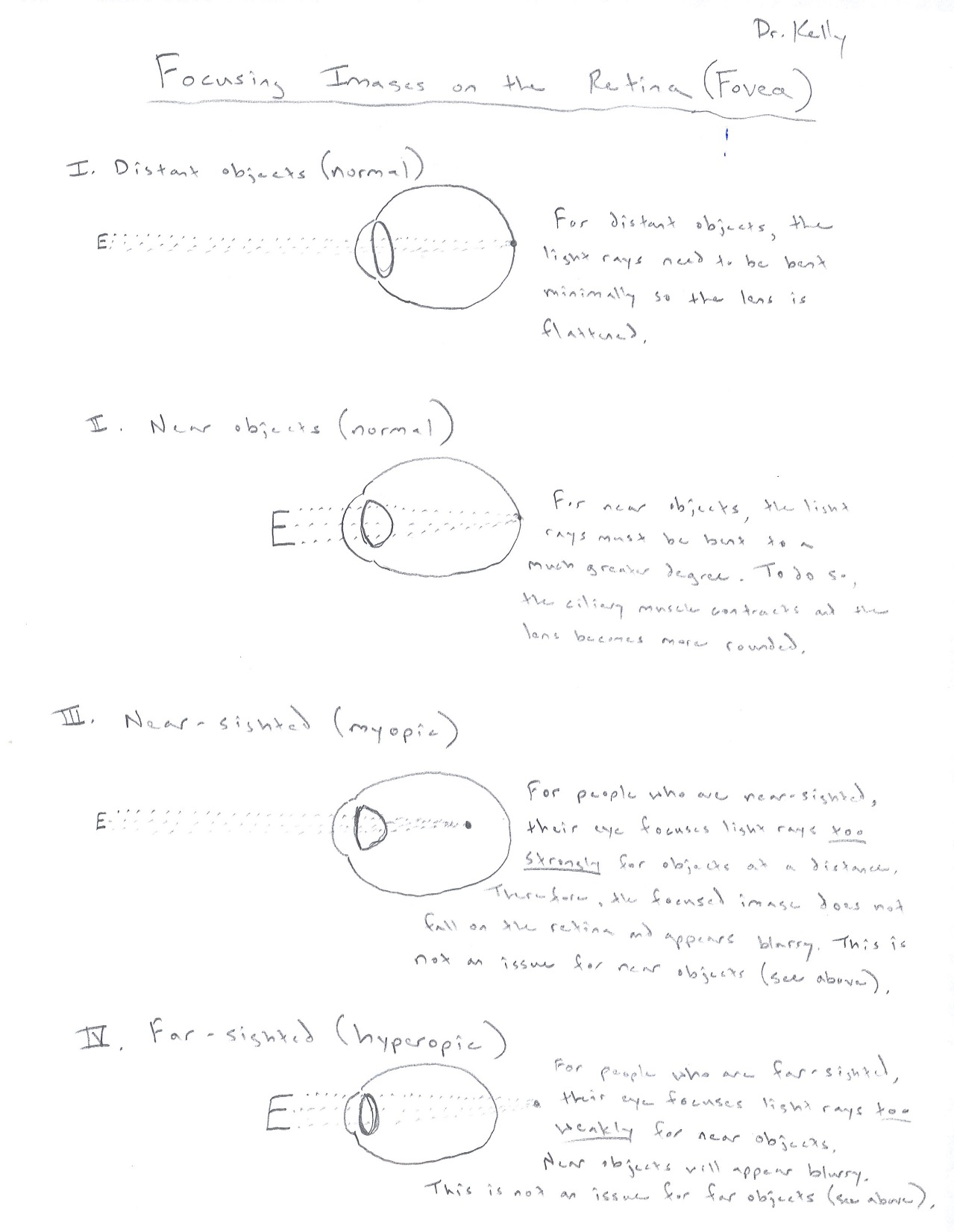 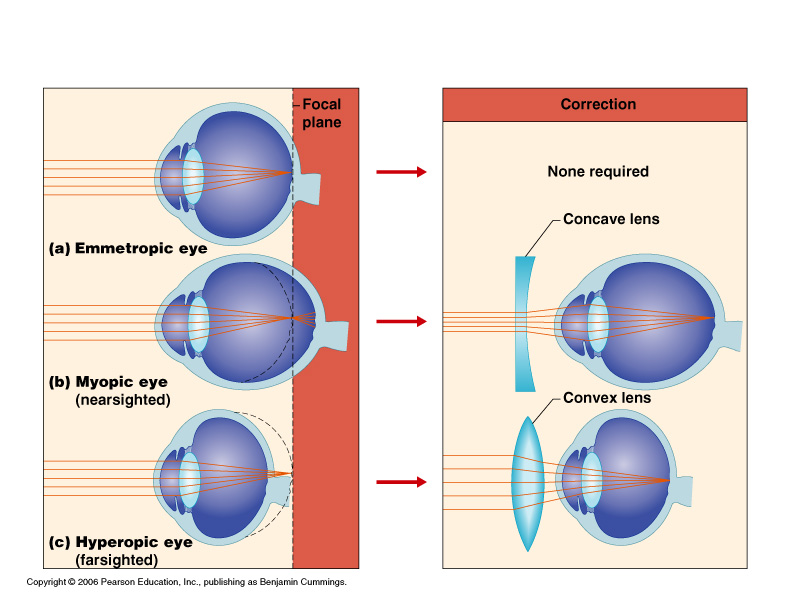